Мастер-класс «Формы контроля учебных достижений  на уроках физики в условиях обновления содержания образования»
Острянин Иван Иванович
учитель физики Новоишимской средней школы №2
2015 г.
цели контроля знаний и умений учащихся:
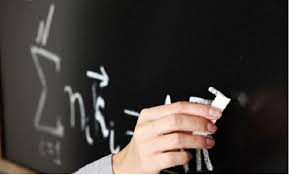 - диагностирование и корректирование знаний и умений учащихся;
- учет результативности отдельного этапа процесса обучения;
- определение итоговых результатов обучения на разном уровне.
виды контроля знаний и умения учащихся:
Физический диктант 
Написание опорного конспекта 
Самостоятельная работа 
Решение качественных и количественных задач 
Лабораторная работа 
Устный взаимоопрос 
Взаимоконтроль 
Контрольная работа 
Оценка по теме
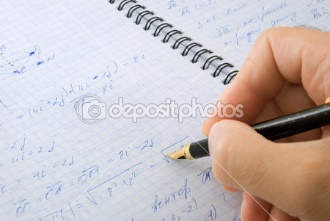 Предметные знания и умения по физике
Знание…
Умение…
Предметные знания и умения по физике
Знание…
Умение…
Основные представления…:
о материальности мира, его познаваемости;о процессе развития науки;
об     историческом развитии физических знаний;
о  роли физики в общем историческом развитии человеческой цивилизации;
о роли физики в развитии других областей человеческого знания (естественные науки, медицина, техника и пр.)
Письменный опрос
Письменный опрос
Письменный опрос
Письменный опрос
Письменный опрос
Письменный опрос
Письменный опрос
Письменный опрос
четыре основные формы  итогового контроля:
письменная контрольная работа, 
устный зачет,
 контрольная лабораторная работа 
 тестовые задания
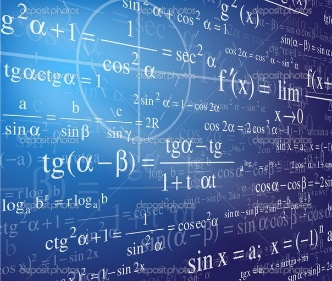